Pointers
and 
dynamic objects
M Hawkar Kheder Shaikha
Topics
Pointers
Memory addresses
Declaration
Dereferencing a pointer
Pointers to pointer
Static vs. dynamic objects
new and delete
M Hawkar Kheder Shaikha
Computer Memory
Each variable is assigned a memory slot (the size depends on the data type) and the variable’s data is stored there
Memory address:
1020
1024
1032
…
…
100
…
1024
…
a
Variable a’s value, i.e., 100, is 
stored at memory location 1024
int a = 100;
M Hawkar Kheder Shaikha
Pointers
A pointer is a variable used to store the address of a memory cell. 
We can use the pointer to reference this memory cell
Memory address:
1020
1024
1032
…
…
100
…
1024
…
integer
pointer
M Hawkar Kheder Shaikha
Pointer Types
Pointer
C++  has pointer types for each type of object
Pointers to int objects
Pointers to char objects
Pointers to user-defined objects
           
Even pointers to pointers
Pointers to pointers to int objects
M Hawkar Kheder Shaikha
Pointer Variable
Declaration of Pointer variables
 	type* pointer_name;
  //or 
	type *pointer_name;
where type is the type of data pointed to (e.g. int, char, double)

Examples:
    int *n;
  RationalNumber *r;
  int **p;    // pointer to pointer
M Hawkar Kheder Shaikha
Address Operator &
The "address of " operator (&) gives the memory address of the variable
Usage: &variable_name
Memory address:
1020
1024
…
…
100
…
…
…
a
int a = 100;
//get the value, 
cout << a;	  //prints 100
//get the memory address
cout << &a;   //prints 1024
M Hawkar Kheder Shaikha
Memory address:
1020
1024
1032
…
88
100
…
…
…
a
b
Address Operator &
#include <iostream>
using namespace std;
void main(){
	int a, b;
	a = 88;
	b = 100;
	cout << "The address of a is: " << &a << endl;
	cout << "The address of b is: " << &b << endl;
}
Result is:
The address of a is: 1020
The address of b is: 1024
M Hawkar Kheder Shaikha
Memory address:
1020
1024
1032
…
88
100
…
1024
…
a
p
int a = 100;
int *p = &a;
cout << a << " " << &a <<endl;
cout << p << " " << &p <<endl;
Result is:
100 1024
1024 1032
Pointer Variables
The value of pointer p is the address of variable a
A pointer is also a variable, so it has its own memory address
M Hawkar Kheder Shaikha
Pointer to Pointer
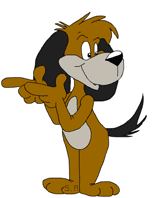 What is the output?

58 58 58
M Hawkar Kheder Shaikha
Dereferencing Operator *
We can access to the value stored in the variable pointed to by using the dereferencing operator (*),
Memory address:
1020
1024
1032
…
88
100
…
1024
…
a
p
int a = 100;
int *p = &a;
cout << a << endl;
cout << &a << endl;
cout << p << " " << *p << endl;
cout << &p << endl;
Result is:
100
1024
1024 100
1032
M Hawkar Kheder Shaikha
Don’t get confused
Declaring a pointer means only that it is a pointer: int *p;
Don’t be confused with the dereferencing operator, which is also written with an asterisk (*). They are simply two different tasks represented with the same sign
		int a = 100, b = 88, c = 8;
		int *p1 = &a, *p2, *p3 = &c;
		p2 = &b;	// p2 points to b
		p2 = p1; 	// p2 points to a
		b = *p3;	//assign c to b
		*p2 = *p3;	//assign c to a
		cout << a << b << c;
Result is:
	888
M Hawkar Kheder Shaikha
A Pointer Example
Memory Layout
The code

void doubleIt(int x,            int * p)
{
	*p = 2 * x;
}
int main(int argc, const char * argv[]) 
{
	int a = 16;
	doubleIt(9, &a);
	return 0;
}
Box diagram
main
p (8200)
16
8192
a
doubleIt
x (8196)
9
a (8192)
16
main
doubleIt
9
x
a gets 18
p
M Hawkar Kheder Shaikha
[Speaker Notes: Note the signature of main() – it’s an array parameter.  And, like other examples we’ve given, it takes the number of elements as a parameter.  Why?]
Another Pointer Example
Let’s figure out:
value1==? / value2==?
Also, p1=? p2=?
#include <iostream> 
using namespace std;
int main (){
	int value1 = 5, value2 = 15; 
	int *p1, *p2; 
	p1 = &value1; // p1 = address of value1
	p2 = &value2; // p2 = address of value2 
	*p1 = 10;     // value pointed to by p1=10 
	*p2 = *p1;    // value pointed to by p2= value 		    // pointed to by p1 
	p1 = p2; 	    // p1 = p2 (pointer value copied) 
	*p1 = 20;     // value pointed to by p1 = 20 
	cout << "value1==" << value1 << "/ value2==" << value2; 
	return 0; 
}
M Hawkar Kheder Shaikha
Another Pointer Example
int a = 3;
		char s  = ‘z’;
		double d = 1.03;
		int *pa = &a;
		char *ps = &s;
		double *pd = &d;  
% sizeof returns the # of bytes…
		cout << sizeof(pa) << sizeof(*pa)
		     << sizeof(&pa) << endl;
		cout << sizeof(ps) << sizeof(*ps)
		     << sizeof(&ps) << endl;
		cout << sizeof(pd) << sizeof(*pd)
          << sizeof(&pd) << endl;
M Hawkar Kheder Shaikha
Pointer:
Reference:
9
x
x
ref
9
ref
Reference Variables
A reference is an additional name to 
an existing memory location
int x = 9;
int &ref = x;
int x=9;
int *ref;
ref = &x;
M Hawkar Kheder Shaikha
[Speaker Notes: References fix some of those pointer problems.  

If we wanted something called “ref” to point to a variable x, we’d declare a pointer variable and assign the address of x into it.  With references, we’d attach an additional name – ref – to the same memory location as x.

Note how the pointer necessitates an extra variable, whereas the reference didn’t]
Reference Variables
A reference variable serves as an alternative name for an object

int m = 10;
int &j = m;  // j is a reference variable
cout << “value of m = “ << m << endl; 
                  //print 10
j = 18;
cout << “value of m = “ << m << endl; 
     // print 18
M Hawkar Kheder Shaikha
Reference Variables
A reference variable always refers to the same object. Assigning a reference variable with a new value actually changes the value of the referred object.
Reference variables are commonly used for parameter passing to a function
M Hawkar Kheder Shaikha
Traditional Pointer Usage
void IndirectSwap(char *Ptr1, char *Ptr2){
char temp = *Ptr1;
*Ptr1 = *Ptr2;
*Ptr2 = temp;
}
int main() {
char a = 'y';
char b = 'n';
IndirectSwap(&a, &b);
cout << a << b << endl;
return 0;
}
M Hawkar Kheder Shaikha
Pass by Reference
void IndirectSwap(char& y, char& z) {
char temp = y;
y = z;
z = temp;
}
int main() {
char a = 'y';
char b = 'n';
IndirectSwap(a, b);
cout << a << b << endl;
return 0;
}
M Hawkar Kheder Shaikha